中国語
ランチタイムトーク
土曜日も開催！
中国の文化や習慣について、みんなで話をしませんか？
一起学习中文吧！
日　時：1月  6日（土） 13：30～14：30
　　　　1月18日（木） 12：00～13：00 　　　　　
　　　　　                  　（開場：10分前）
　※それぞれ時間と場所が異なりますので，ご注意ください。
参加費：無　料
定　員：18名（先着順）
講　師：中国人留学生
　　　　　孟　卓然（もう　たくぜん）さん
2月の実施日は約2週間前にHP,FBにてお知らせします。
※それぞれ時間と場所が異なりますので，ご注意ください。
★ 申込みは必要ありませんが先着順です ★ 
　　（公財）鹿児島県国際交流協会　　　
TEL   099-221-6620
　　　　　URL   https://www.kiaweb.or.jp/
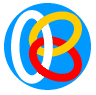